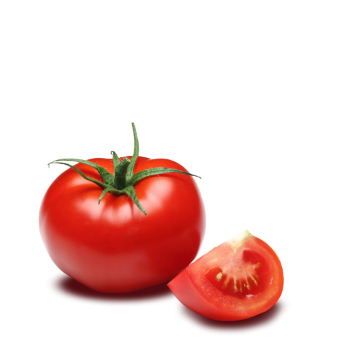 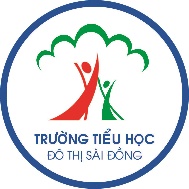 THỰC ĐƠN TUẦN 3 - THÁNG 9/2022
Thực đơn cân bằng dinh dưỡng được thực hiện bởi Bộ Giáo dục đào tạo & Viện Dinh Dưỡng Quốc Gia
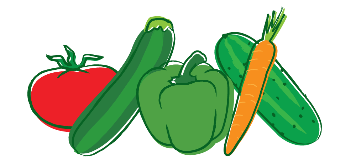